DIWALI ‘FESTIVAL OF LIGHTS’
4TH NOVEMBER
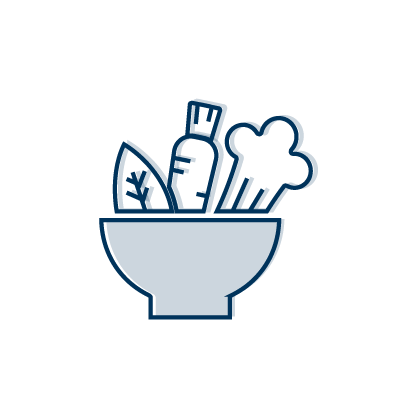 30%
+221%
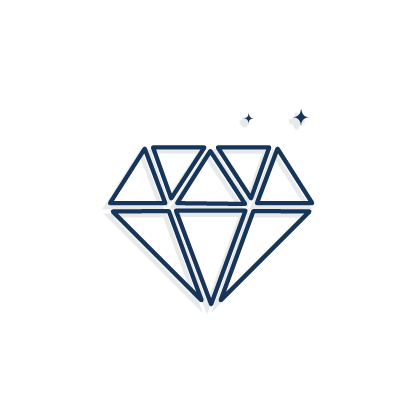 tend to choose premium products/services
more likely to be vegetarian
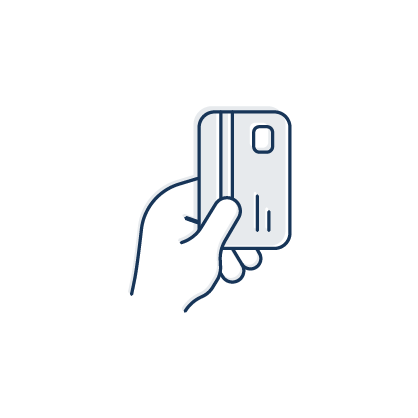 +86%
74%
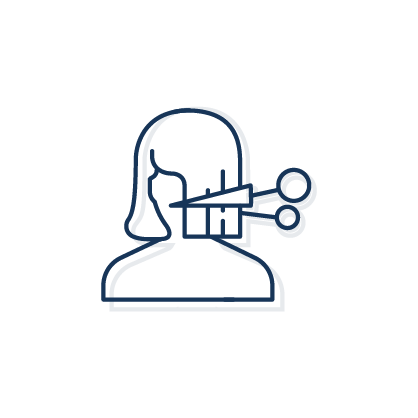 more likely to spend a lot on clothes
feel it’s important for them to look physically attractive
60%
of those who celebrate are of Indian ethnicity
+96%
26%
29%
10%
20%
driven to store to buy a product after seeing OOH
talked with others about a product/service/brand after seeing OOH
more likely to have made a purchase on a mobile as a direct result of seeing an OOH ad
posted/shared content about a product/service/ brand on social media after seeing an OOH ad
researched a product/ service on a mobile phone after seeing OOH
Sources: YouGov Profiles Aug 2021 *Audience defined as those who celebrate Diwali
[Speaker Notes: Indian consumers aspire to look good and use premium food, beauty and lifestyle products during special occasions.]